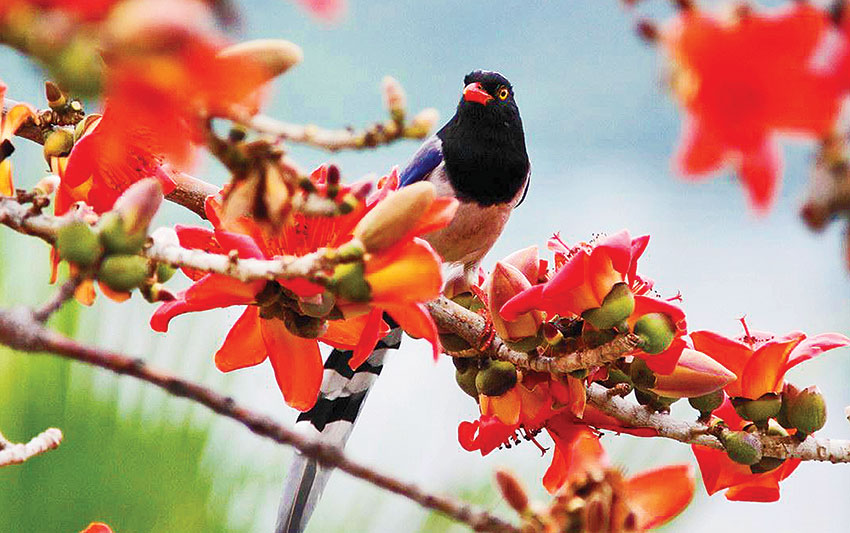 উপস্থাপক:ওয়াহিদা সুলতানাউপসচিব পরিসংখ্যান ও তথ্য ব্যবস্থাপনা বিভাগ
সরকারি কর্মচারী (নিয়মিত উপস্থিতি) বিধিমালা, ২০১৯তারিখ: ১৭ অগ্রহায়ণ ১৪২৬ বঙ্গাব্দ/ ০২ ডিসেম্বর ২০১৯
১। শিরোনাম ও প্রবর্তন:

(১) এই বিধিমালা সরকারি কর্মচারী (নিয়মিত উপস্থিতি) বিধিমালা, ২০১৯ নামে অভিহিত হইবে।

(২) ইহা অবিলম্বে কার্যকর হইবে।
২। সংজ্ঞা

এই বিধিমালায়  ব্যবহৃত শব্দ বা অভিব্যক্তিসমূহ সরকারি চাকরি আইন, ২০১৮ (২০১৮ সনের ৫৭ নং আইন) এর যে অর্থে ব্যবহৃত হইয়াছে সেই অর্থে প্রযোজ্য হইবে।
৩। বিনা অনুমতিতে কর্মে অনুপস্থিতি:

(১) উপযুক্ত কর্তৃপক্ষের পূর্বানুমতি ব্যতিরেকে কোন সরকারি কর্মচারী নিজ কর্মে অনুপস্থিত থাকিতে পারিবেন না।

(২) উপবিধি (১) এর বিধান লঙ্ঘন করিলে উপযুক্ত কর্তৃপক্ষ সংশ্লিষ্ট কর্মচারীকে কারণ দর্শাইবার যুক্তিসংগত সুযোগ প্রদান করিয়া অনুপস্থিত কর্মচারীর প্রতিদেনের অনুপস্থিতির জন্য ১ (এক) দিনের মূল বেতনের সমপরিমাণ অর্থ কর্তন করিতে পারিবে।
৪। বিনানুমতিতে অফিস ত্যাগ:
(১) উপযুক্ত কর্তৃপক্ষের পূর্বানুমতি ব্যতিরেকে কোন সরকারি কর্মচারী অফিস চলাকালীন অফিস ত্যাগ করিতে পারিবেন না:
তবে শর্ত থাকে যে, জরুরি প্রয়োজনে কোন সহকর্মীকে অবগতকরণপূর্বক অফিস ত্যাগ করা যাইবে এবং এই বিধিমালার তফসিল অনুযায়ী সংরক্ষিত রেজিস্টারে এইরূপ অফিস ত্যাগের কারণ, সময়, তারিখ ইত্যাদি লিপিবদ্ধ করিতে হইবে।

(২) উপবিধি (১) এর বিধান লঙ্ঘন করিলে উপযুক্ত কর্তৃপক্ষ কর্মচারীকে কারণ দর্শাইবার যুক্তিসংগত সুযোগ প্রদান করিয়া এইরূপ প্রতি ক্ষেত্রের জন্য উক্ত কর্মচারীর ১ (এক) দিনের মূল বেতনের সমপরিমাণ অর্থ কর্তন করিতে পারিবে।
৫। বিলম্বে উপস্থিতি:
কোনো সরকারি কর্মচারী যুক্তিসংগত কারণ ব্যতীত   বিলম্বে অফিসে উপস্থিত হইতে পারিবে না।

উপবিধি (১) এর বিধান লঙ্ঘন করিলে উপযুক্ত কর্তৃপক্ষ সংশিষ্ট কর্মচারীকে কারণ দর্শাইবার যুক্তিসংগত সুযোগ প্রদান করিয়া প্রতি ২ (দই) দিনের বিলম্বে উপস্থিতির জন্য উক্ত কর্মচারীর ১ (এক) দিনের মূল বেতনের সমপরিমাণ অর্থ কর্তন করিতে পারিবে।
৬। অপরাধের পুনরাবৃত্তির জন্য দন্ড:
কোন সরকারি কর্মচারী ৩০ (ত্রিশ) দিনের মধ্যে বিধি ৩, ৪, ও ৫ এর বর্ণিত অপরাধ একাধিকবার করিলে, উপযুক্ত কর্তৃপক্ষ উক্ত কর্মচারীর সর্বোচ্চ ০৭ (সাত) দিনের মূল বেতনের সমপরিমাণ অর্থ কর্তন করিতে পারিবে।
৭। পুনর্বিবেচনা:
(১) বিধি ৩, ৪, ৫ ও ৬ এর অধীন কোন সরকারি কর্মচারীর বেতন কর্তনের আদেশ প্রদান করা হইলে, সংশ্লিষ্ট সরকারি কর্মচারী ৩ (তিন) কার্যদিবসের মধ্যে উপযুক্ত কর্তৃপক্ষের নিকট উক্ত আদেশ পুনর্বিবেচনার জন্য আবেদন করিতে পারিবেন।

(২) উপবিধি (১) এর অধীন পুনর্বিবেচনার কোনো আবেদন করা হইলে, আদেশ প্রদানকারী কর্তৃপক্ষ, সংশ্লিষ্ট কর্মচারীকে শুনানির যুক্তিসংগত সুযোগ প্রদান করিয়া প্রদত্ত আদেশ সংশোধন বা বাতিল করিতে পারিবে বা বহাল রাখিতে পারিবে।

(৩) পুনর্বিবেচনার আবেদন শুনানির ক্ষেত্রে সাক্ষ্যের সংক্ষিপ্তসার, প্রাপ্ত তথ্যাদি এবং সিদ্ধান্ত লিপিবদ্ধ করিতে হইবে।
৮। দন্ডের অর্থ কর্তন:
(১) সংশ্লিষ্ট সরকারি কর্মচারীর দন্ডের অর্থ মাসেক বেতন হইতে কর্তনপূর্বক আদায় করিতে হইবে।

(২) সংশ্লিষ্ট কর্মচারী নিজের বিল নিজে উত্তোলনকারী হইলে, তাহাকে বেতন বিল হইতে দন্ডের অর্থ কর্তন করিবার লিখিত নির্দেশ প্রদান করিতে হইবে এবং উক্ত নির্দেশের কপি সংশ্লিষ্ট হিসাবরক্ষণ অফিসে প্রেরণ করিতে হইবে এবং উক্ত কর্মচারী বেতন বিল হইতে দন্ডের অর্থ কর্তন না করিলে সংশ্লিষ্ট হিসাবরক্ষণ অফিস উক্ত অর্থ কর্তনপূর্বক বিল পাশ করিবে।

(৩) সংশ্লিষ্ট কর্মচারী নিজের বিল নিজে উত্তোলনকারী না হইলে, তাহার বেতন হইতে দন্ডের অর্থ কর্তন করিবার লিখিত নির্দেশ প্রদান করিতে হইবে এবং উক্ত নির্দেশের কপি সংশ্লিষ্ট হিসাব শাখায় প্রেরণ করিতে হইবে।
৯। হেফাজত:
(১) সিভিল আপিল নং ৪৮/২০১১ এ সুপ্রীম কোর্টের আপিল বিভাগ কর্তৃক প্রদত্ত রায়ে সংবিধান (সপ্তম সংশোধন) আইন, ১৯৮৬ সনের ১ নং আইন) বাতিল ঘোষণা করায়  “Executive Instruction No. SED/PS/82-103, dated the 14th September, 1982” এবং এস, আর, ও, নং-১৫৪-আইন/৮৯, অত:পর উক্ত Executive Instruction ও এর আর, ও বলিয়া উল্লিখিত, বিলুপ্ত হইয়াছে।

(২) উক্তরুপ বিলুপ্ত হওয়া সত্ত্বেও-

(ক) উক্ত Executive Instruction ও এস, আর, ও এর অধীন যে সকল কার্যক্রম নিষ্পন্ন হইয়াছে উহা এই বিধিমালার অধীন নিষ্পন্ন বলিয়া  গণ্য হইবে; এবং
(খ) কোনো কার্যক্রম অনিষ্পন্ন থাকিলে উহা উক্ত Executive Instruction ও এস, আর, ও এর অধীন  নিষ্পন্ন করিতে হইবে।
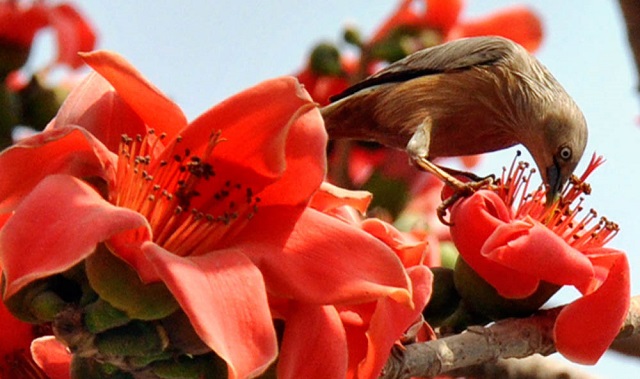 ধন্যবাদ